Women in Transportation and Logistics
Two to Four

Richard Perez

Thomas Cochran

Nick Mayo

Genesis Ortega

Mirna Vasquez

Jorge Molina
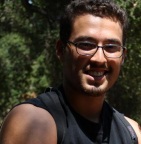 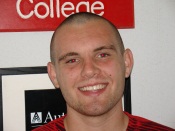 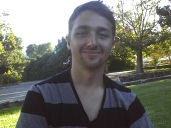 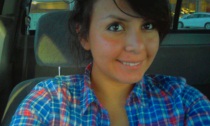 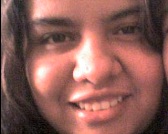 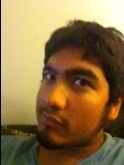 Introduction
According to logisticsworld.com, logistics is the “process of planning, implementing, and controlling the efficient, cost effective flow and storage of raw materials, in-process inventory, finished goods and related information from point of origin to point of consumption for the purpose of meeting customer requirements.” 

Background of Logistics

Storage and Transportation

Military Logistics

Customer  Transportation Services
Nick Mayo
History of Women in Transportation
Early Modes of transportation

Women in maritime transportation

Trains and the facilitation of commerce

Women involved in Highways and Superhighways

Women in the management of Transportation Logistics
Nick Mayo
Storing and Transporting
Logistics focuses heavily on the transportation and storage of products

Factors such as temperature, pressure, weight, size, and time play crucial roles in determining the proper transportation and storage

Much engineering is performed to ensure the safety of both the products and the general public

Logistics requires an understanding of the costs involved to ship and store a wide variety of products
Thomas Cochran
Military Logistics
Military logistics largely deals with the usage of materials (weapons, supplies, food…etc) 

Management , Maintenance, and Disposal
How the material is received and dispersed, quality of products was maintained, and how material waste was disposed of or recycled

Women in Military Logistics

General Mary L. Saunders 

Chief of Logistics at Robins Air Force Base in Georgia

Began career in 1971 and retired on October 1, 2005

General Patricia Hinneburg

Deputy Chief of Staff for the Headquarters Air Force Logistics at Wrightwood Air Force Base in Ohio

Began career in November 1964 and retired May 1, 1992
Genesis Ortega
Logistics in Shipping
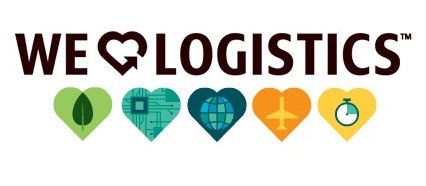 Logistics make the company

USPS, UPS, FedEx, and DHL

Inventory, Shipment, Transportation, and Delivery

Post delivery services

Solutions

Customer Service
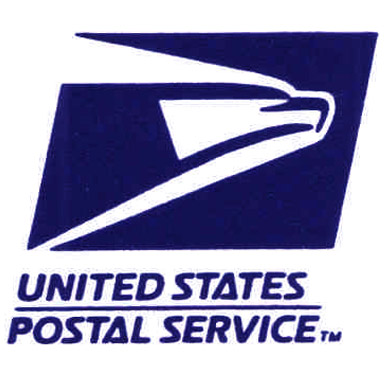 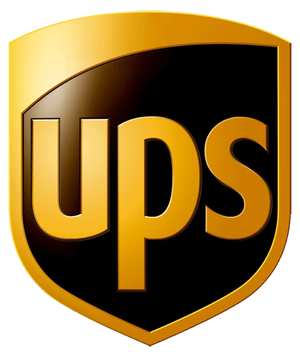 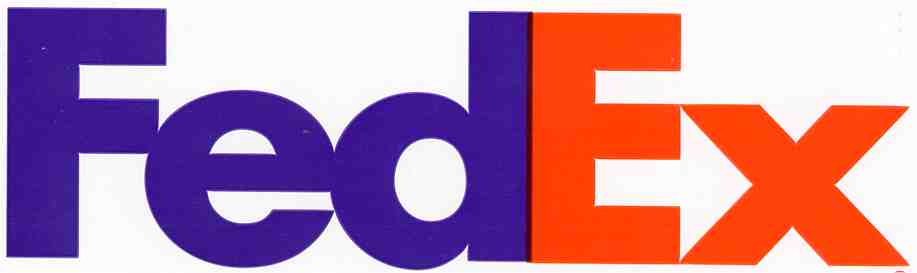 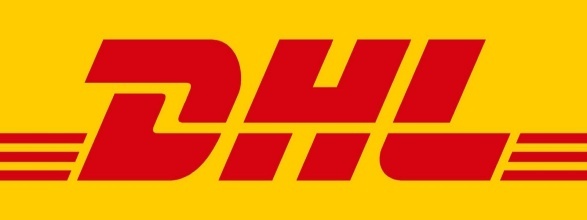 Richard Perez
Christine M. Owens
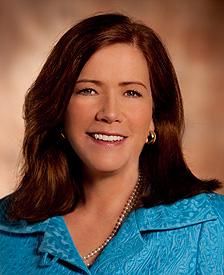 Born in Philadelphia

Earned her bachelor’s degree in social science from Shippensburg University

Currently employed as the Vice President, of Communications and Brand Management of UPS

In 2010, Christine led the launch of UPS's global communications platform "We Love Logistics"
Mirna Vasquez
Carla W. Holmes
Born in Atlanta Georgia

Bachelor of Science, Civil Engineering degree from Georgia Institute of Technology, Atlanta, Georgia, 1988 

Master of Science, Civil Engineering (Transportation Engineering) from Georgia Institute of Technology, Atlanta, Georgia, 1999

Founded an Engineering firm  that  specializes  in traffic and transportation
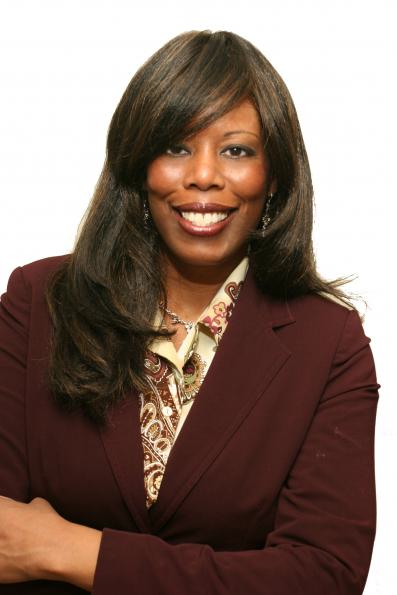 Mirna Vasquez
Women and Logistics
1950’s women from ages of 16  and older made up 30% of U.S. workforce

In 2008 they represented 46.5 % of the workforce.  

In civil engineering  women only made 10.4%  of the workforce.  

When it came to material moving and transportation women only made up 13% of fulltime employed workers.

The occupation  is still held by men.

Women still overshadowed.
There are differences between  men and women.  

Supervisors of transportation : out of 208,000 only 43,000 employees were women.

Out of 346,000 civil engineers only 36,000 were women.  

Out of 103,000 highway  maintenance workers only 2,000 were women.  

Women should have a way  to be encouraged to continue in their pursuit of  a transportation  career.
Jorge Molina
Naisway Project
It was reported by the European  urban Knowledge Network that  1 in 10 transportation entrepreneurs is female.  

One in twenty-five truck drivers are female. 

This problem is clearly a worldwide problem. 
 
Naisway Project encourages women to participate in transportation  jobs.

Project created  to reduce gender segregation in transportation and logistics.
Helps in the advancement  of  the qualification of female transport entrepreneurs.  

The real objective of the project is to improve individual empowerment.

Most successful program  is the specialist vocational qualification for females  in transportation.
 
 In 2006, 17 women started the project

Year later they finished their training and continued  in the field of logistics and transportation.
Jorge Molina
Conclusion
Logistics has been used throughout history

It’s used throughout companies and the military

Even though it’s dominantly a male profession, women have made major contributions to logistics

More women need to get involved despite the statistics
Jorge Molina
References
http://searchmanufacturingerp.techtarget.com/definition/logistics-management

http://www.eukn.org/E_library/Economy_Knowledge_Employment/Urban_Economy/Specific_Sectors/Creative_Industries/Encouraging_women_to_work_in_transport_and_logistics_FI

http://www.fhwa.dot.gov/publications/publicroads/10mar/02
http://logisticsglobal.blogspot.com/2011/07/retail-supply-chain-flow-charts-example.html

http://www.af.mil/information/bios/bio.asp?bioID=5805 

http://www.af.mil/information/bios/bio.asp?bioID=7036  

http://www.nato.int/structur/ac/135/ncs_brochure/ncs_brochure_e/chapters/5_logistics_operations_e.htm

http://www.carrier.transicold.com/Carrier+Brand+Sites/Carrier+Transicold

http://chengineering.com/

http://www.google.com/search?tbm=isch&hl=en&source=hp&biw=1114&bih=544&q=christine+m+owens

http://www.fhwa.dot.gov/publications/publicroads/10mar/02.cfm

http://responsibility.ups.com/UPS+Foundation/History+and+Leadership/HIDE/Rotating+Molecule6

http://www.walkersresearch.com/Profilepages/Show_Executive_Title/Executiveprofile/C%5CChristine_M__Owens_100007529.html